PBIS
Positive Behavior Intervention and Support
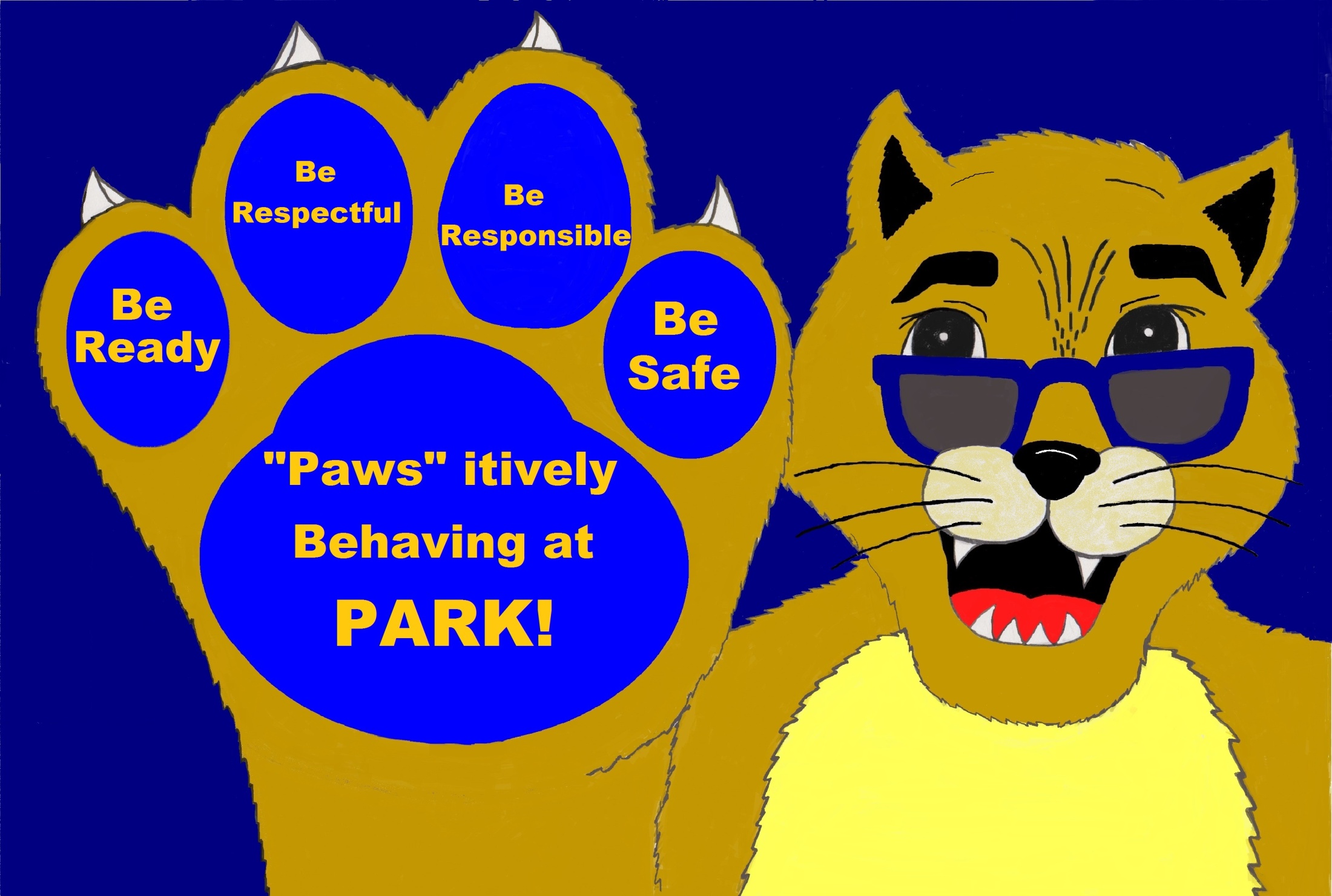 What is PBIS?
Prevention not punishment
Management program not a discipline plan
School-Wide common expectations
Correct behavior calmly, consistently, and immediately
Let’s all read off the SAME menu...
MENU

PBIS

Be Respectful
Be Responsible
Be Safe
Be Ready
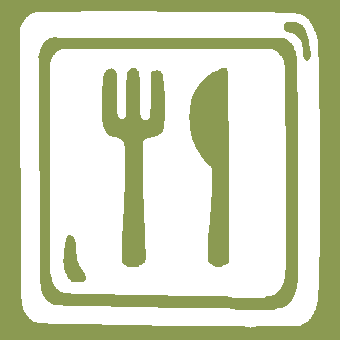 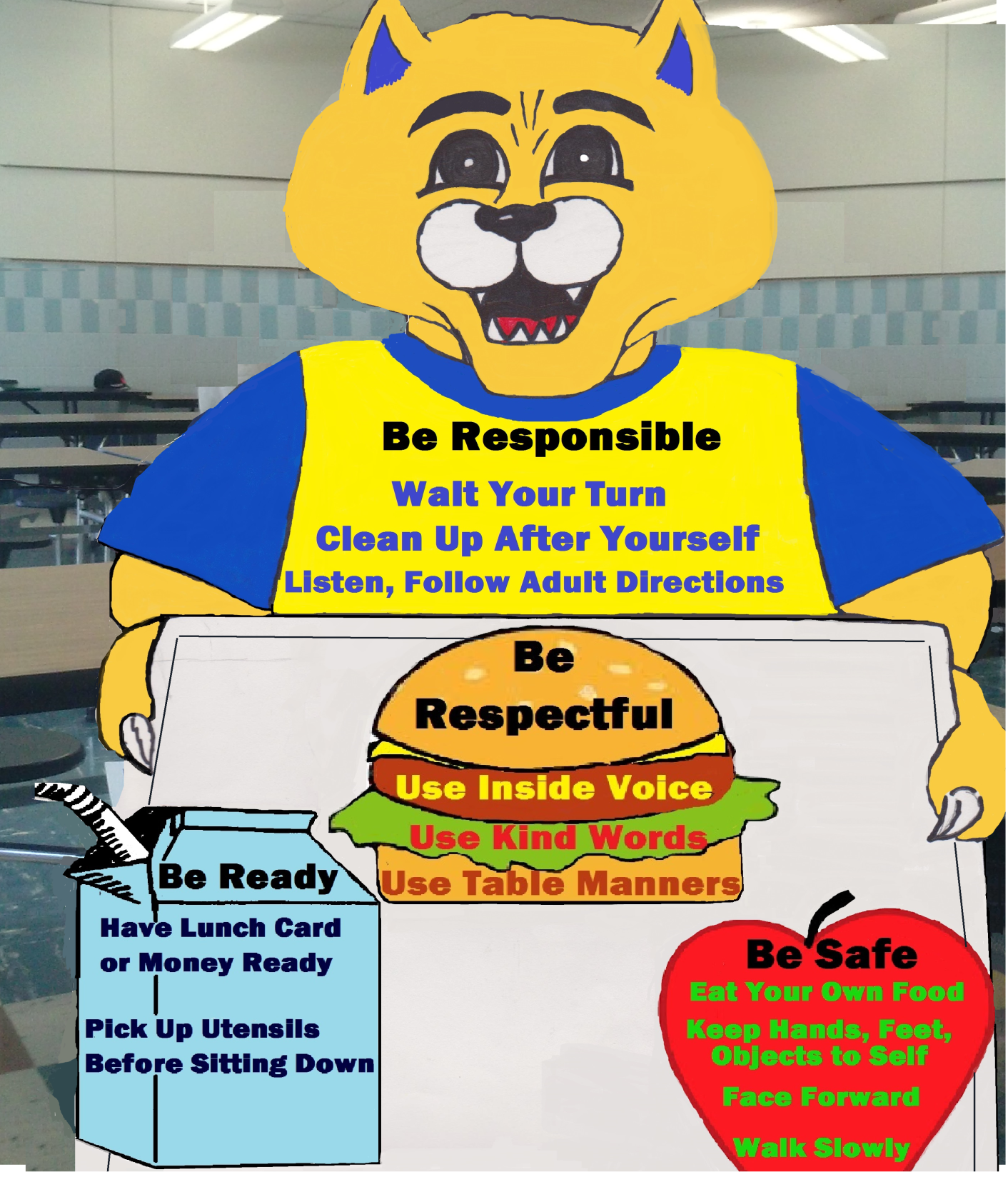 We Need EVERYONE!Administration, Teachers, Students, Parents, and  Volunteers
Rehearse expectations 
A few minutes prior to lunch (Teacher)
Role play elements of expectations with your class
 What does “Be Ready” look like in the cafeteria? Can someone  show me?
Hands to your side
Walk on the right
 What should “Be Respectful” sound like in the cafeteria?
Voices should be at a low level
We Need EVERYONE!Administration, Teachers, Students, Parents, and Volunteers
All staff outside of the classroom must have the same language
It takes every adult in the school to model expectations  
Modeling must be seen 100% of the time
If we give 50% we can only expect the students to do the same
Climate is controlled by the behavior of all staff
Be Firm, Fair, and Consistent 
Monitoring in the cafeteria means you are vigilant
Walking up and down the aisle 
Being positive
 “ I love how you all are being respectful of others by keeping your voice level low thank you.”
Redirect behavior calmly, consistently, and immediately
Matrix
EDGAR PARK ELEMENTARY –CODE OF CONDUCT
Procedure Pictorials
Entrance Procedures
Enter through right door
Last person closes door 
Teachers walk students into cafeteria 
Students should be on blue line
Monitor Locations
Monitors will be given stations once we have consistent volunteers and staff who are willing to help out
Locations are indicated by the purple stars
Students must see consistency
Monitor Locations
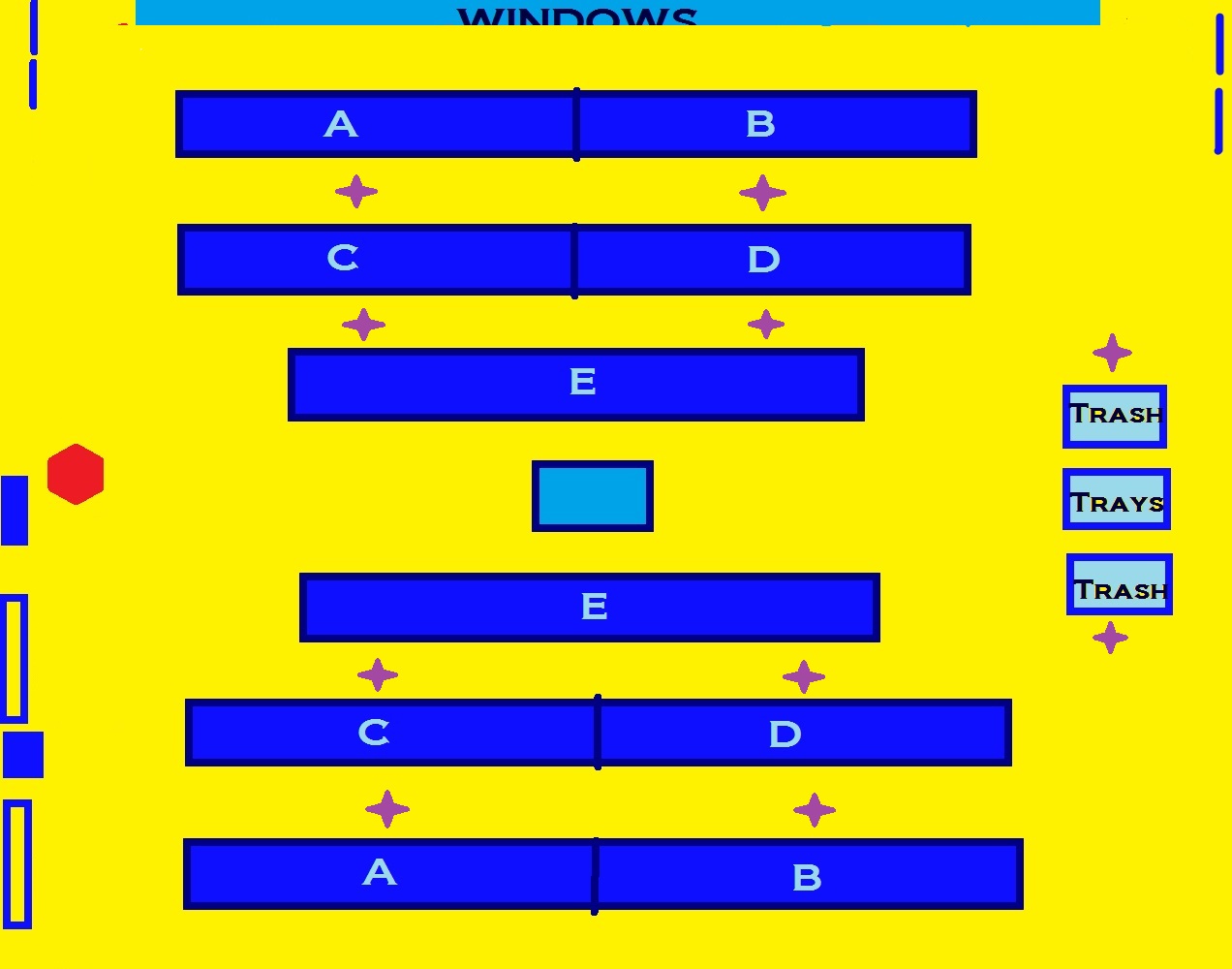 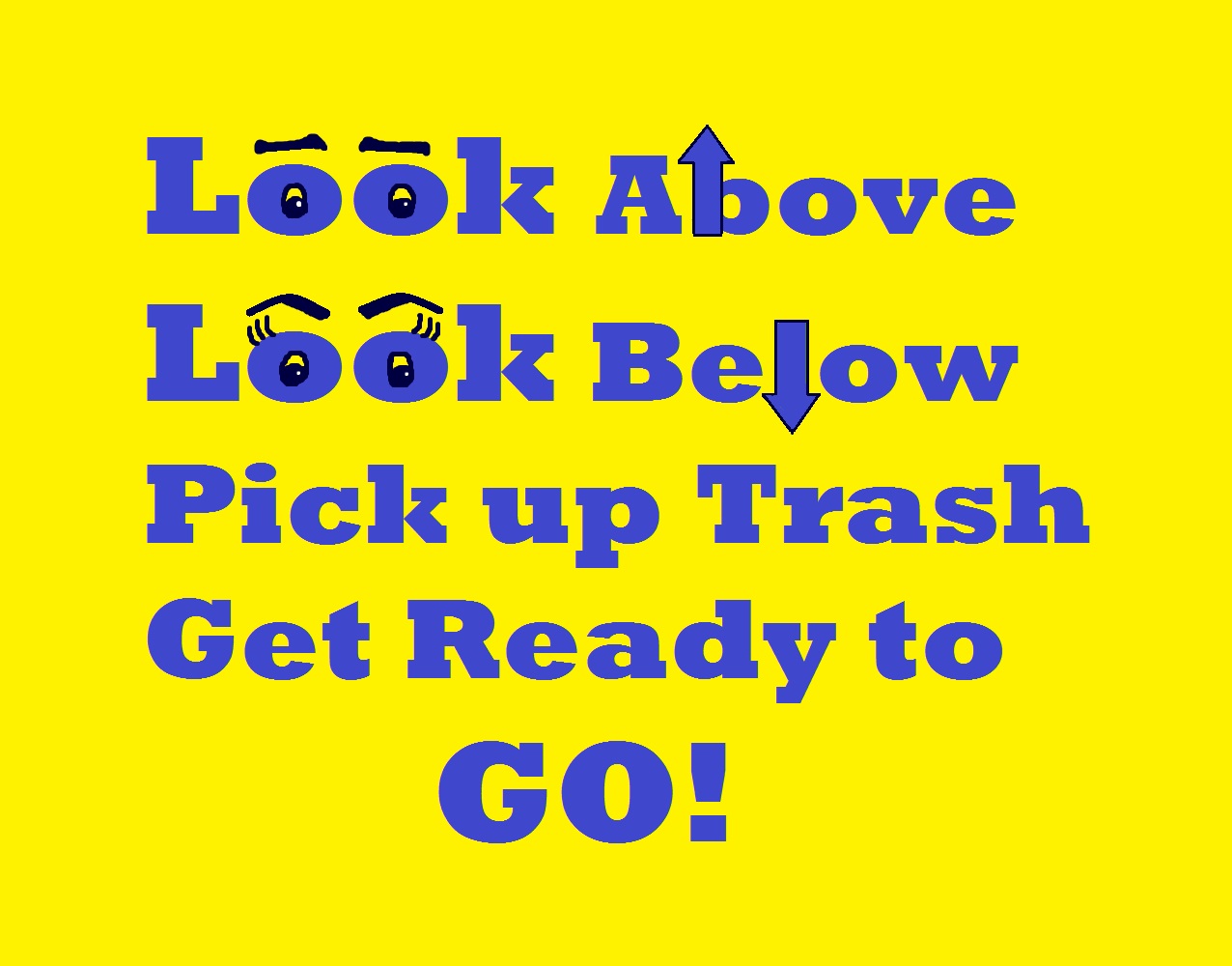 Discarding Trash
Two monitors one at one end of the table one at the other
Ask calmly if students are ready to throw trash 
Remind students to pick up all trash
Have students on both sides of table stand with tray/trash in hand
Students on right side of table will:
dump trash 
stack tray 
return back to their seat
left side will follow
Exit Procedure
Students will exit out of right doorway
Straight line (no pairs)
Walk quietly down the breezeway (paw prints) to monitor
POSITIVES
Custodians are happy
Individuals have reported this is the cleanest they have seen the  cafeteria
Less congestion
Noise level is down
Less accidents
Suggestions…
Administration present during lunch hours
Volunteer guidance from an Admin or P.B.I.S. staff  during lunch sessions to ensure expectations are being implemented
Establish place for Feedback Suggestion Box
Additional time between lower level classes to relieve congestion 
Additional monitor to help P.E. coaches
Many thanksto all who have helped in the cafeteria. Language is a key factor in the power of intention. Words create experiences. Words are power. When you say “I can’t,”you won’t. When you say “I won’t,” you don’t… So be POSITIVE!!
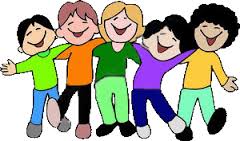 Created by your
P.B.I.S. Team